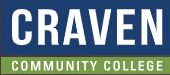 TABE  Math-EPAXENUnit-5  Measurement and DataLesson 34Standard UnitsEstimate Measure Metric
Revised: October 16, 2023
Nolan Tomboulian
Some graphics may not have copied well during the scan process.
1
Math-E  - Lesson 34 – Estimate Metric
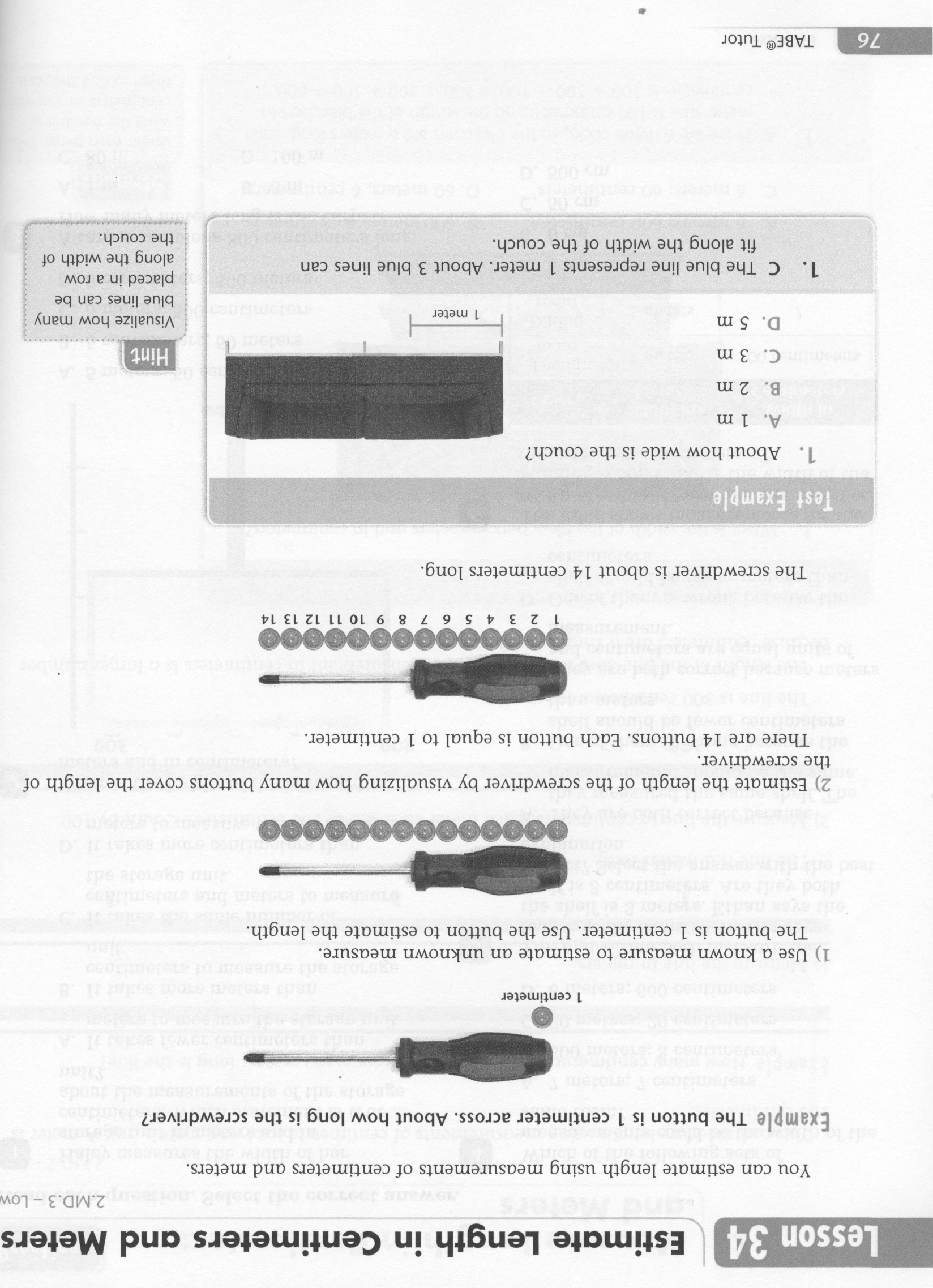 2
Math-E  - Lesson 34 – Estimate Metric
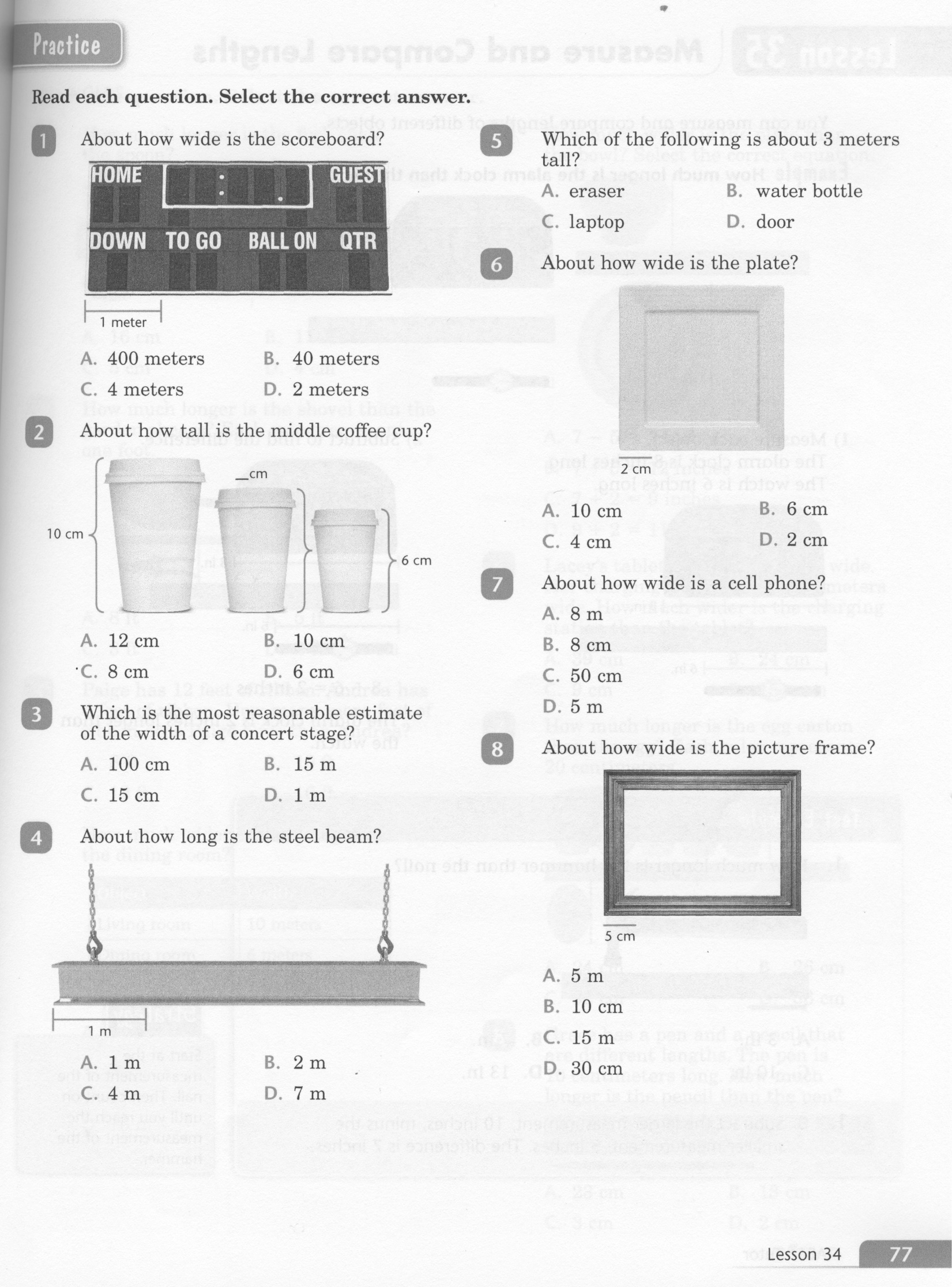 3
Math-E  - Lesson 34 – Estimate Metric
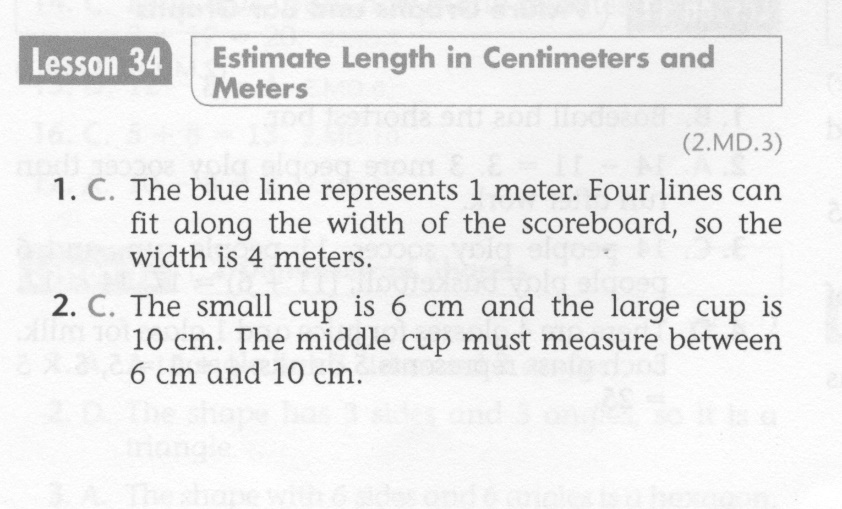 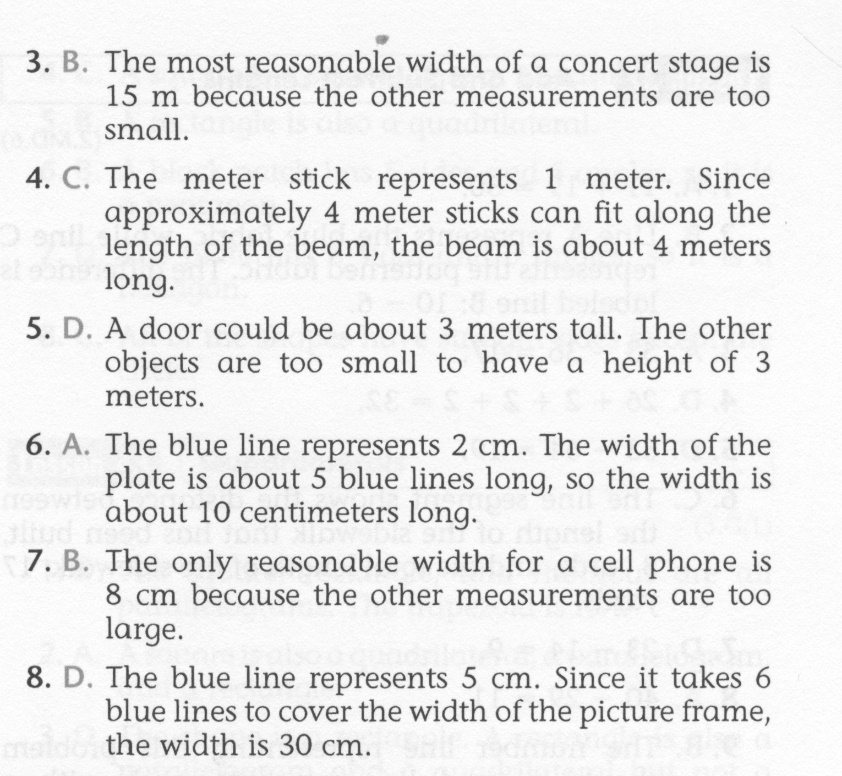 4
Math-E  - Practice 34 – Estimate Metric
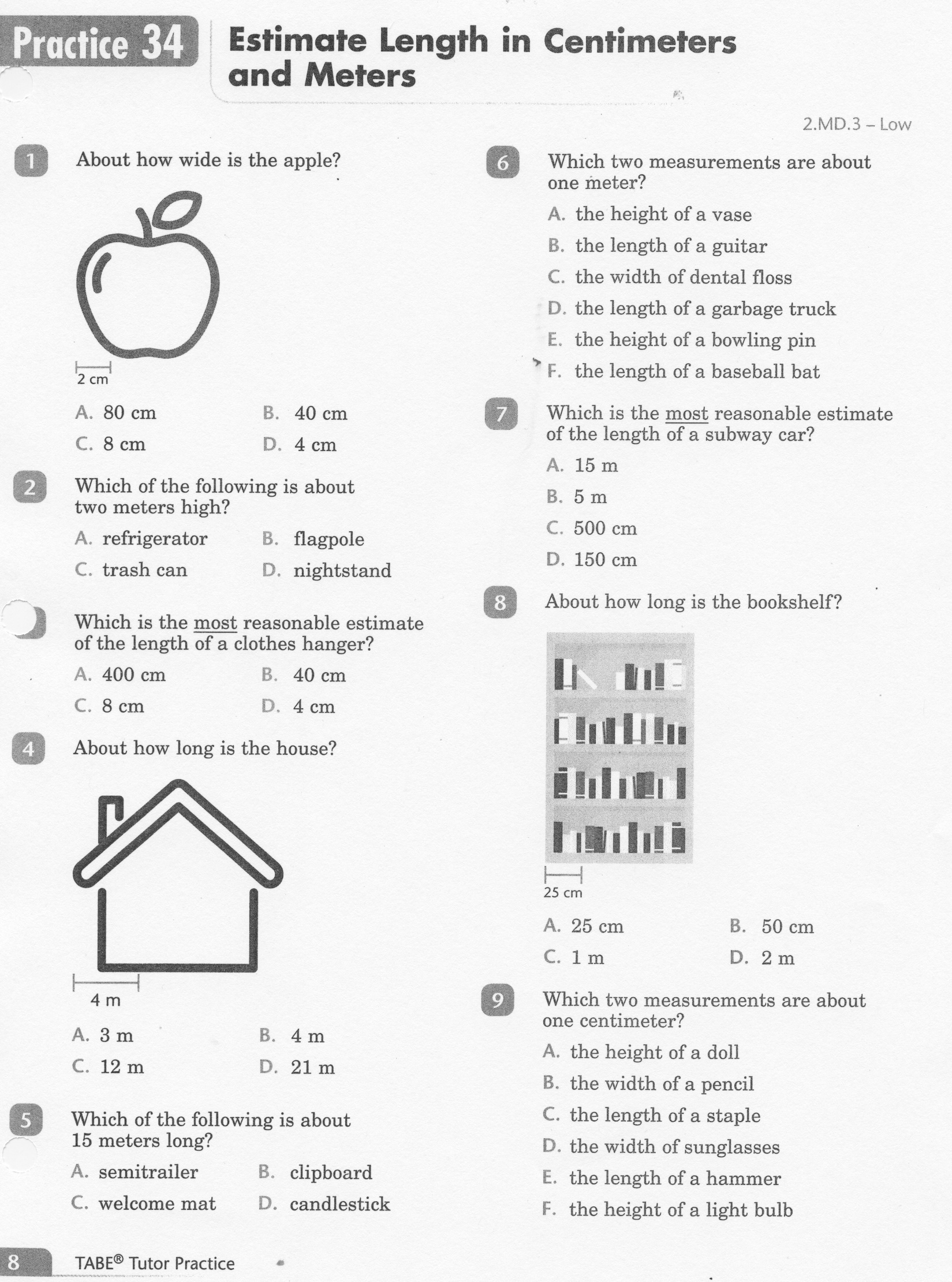 5
Math-E  - Practice 34 – Estimate Metric
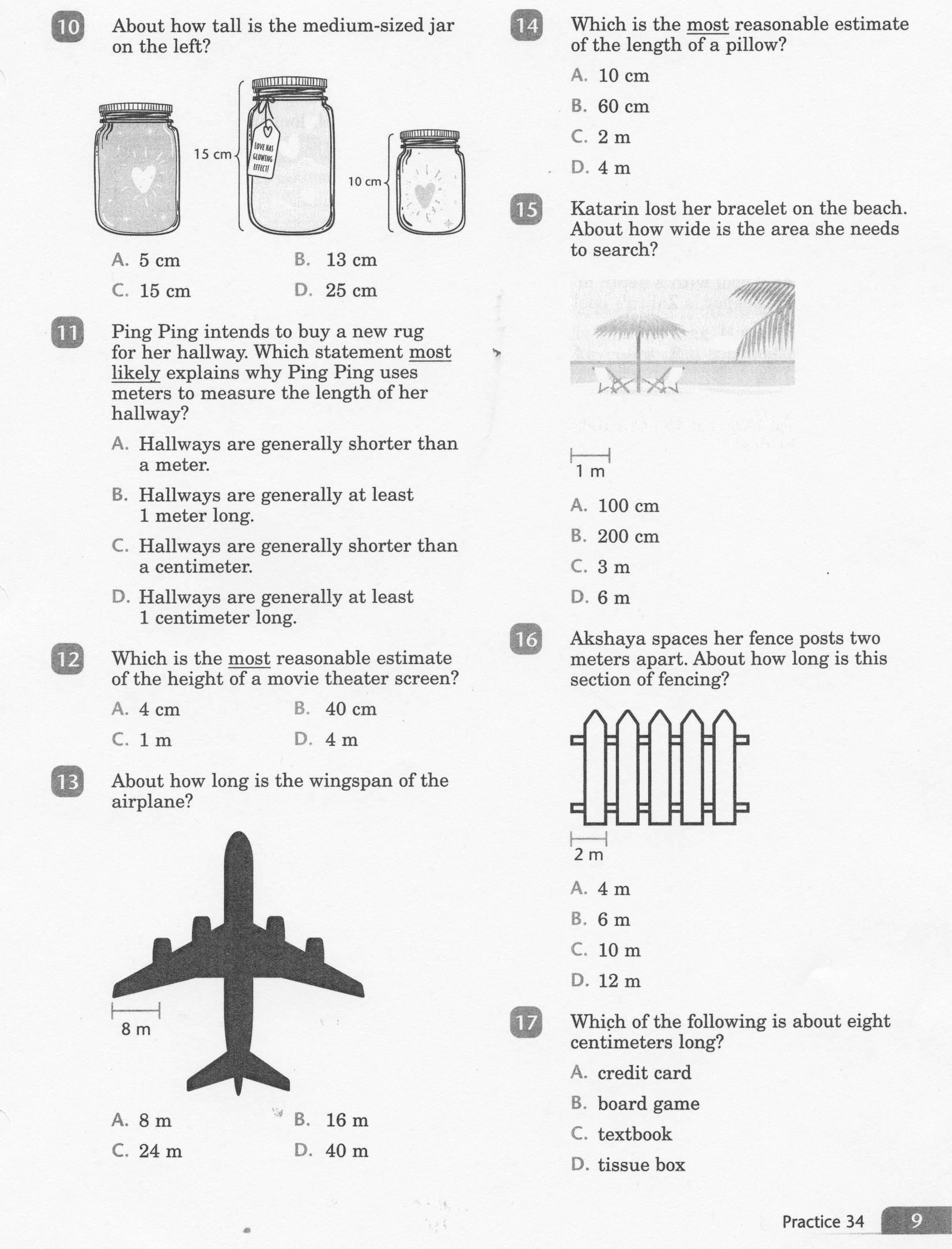 6
Math-E  - Practice 34 – Estimate Metric
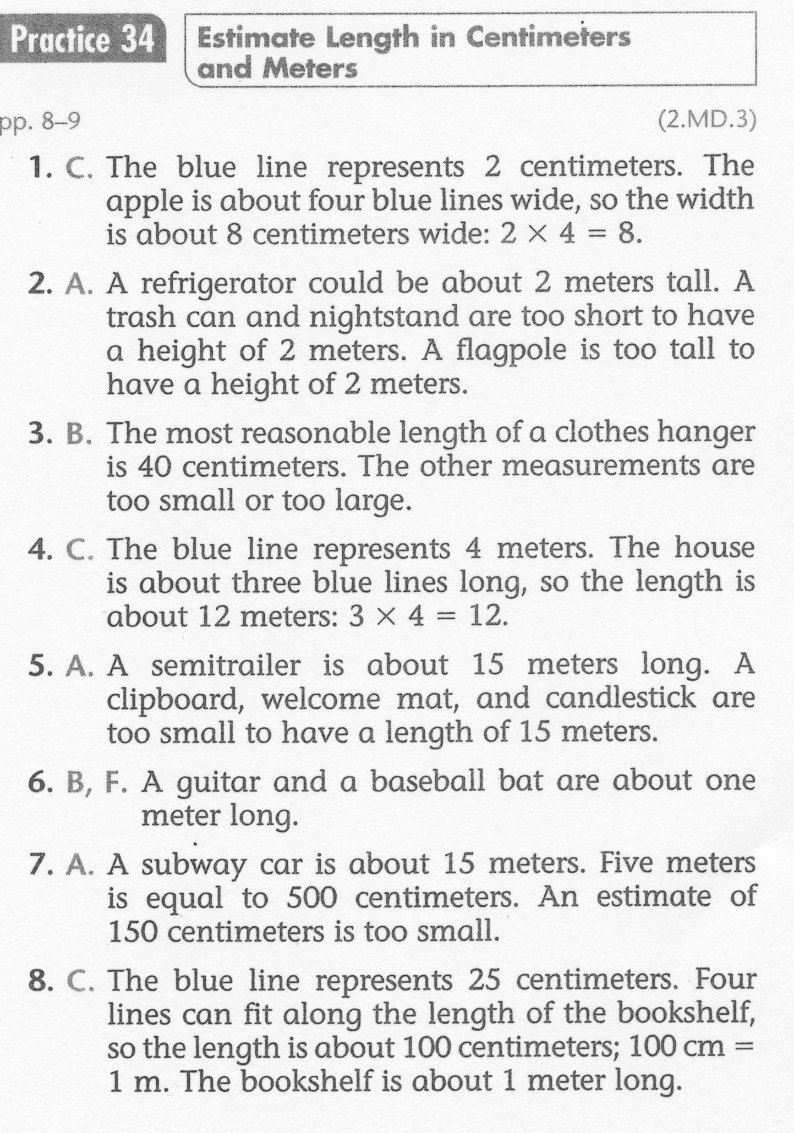 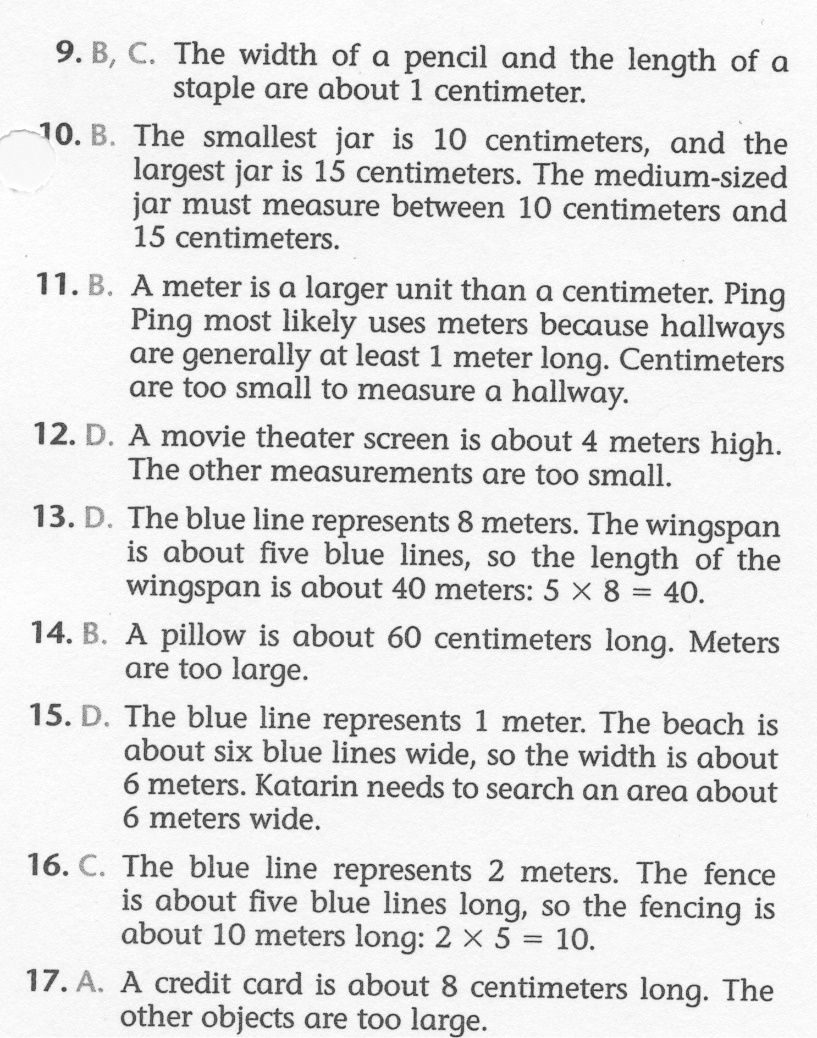 7